Maths
Calculating the area of a rectangle
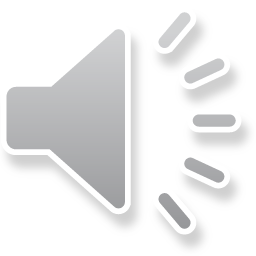 The area of a shape is the amount of space inside a 2D shape.
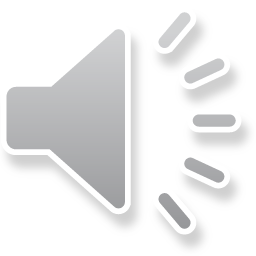 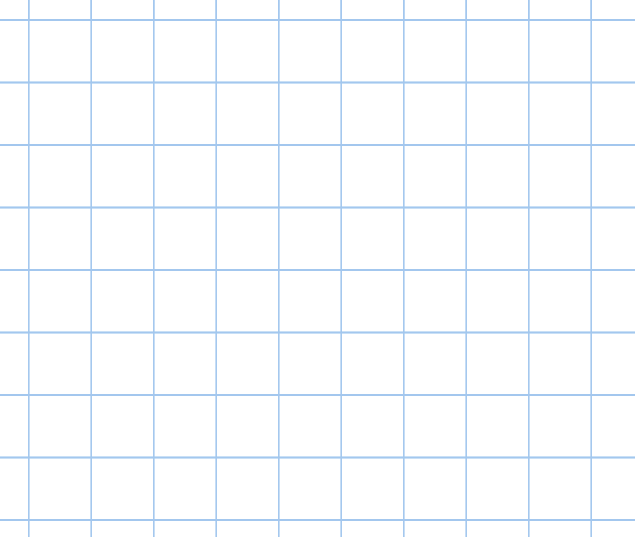 Area = 10cm2
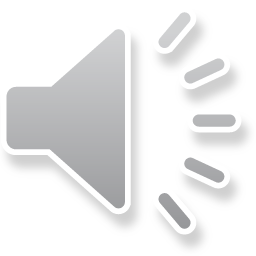 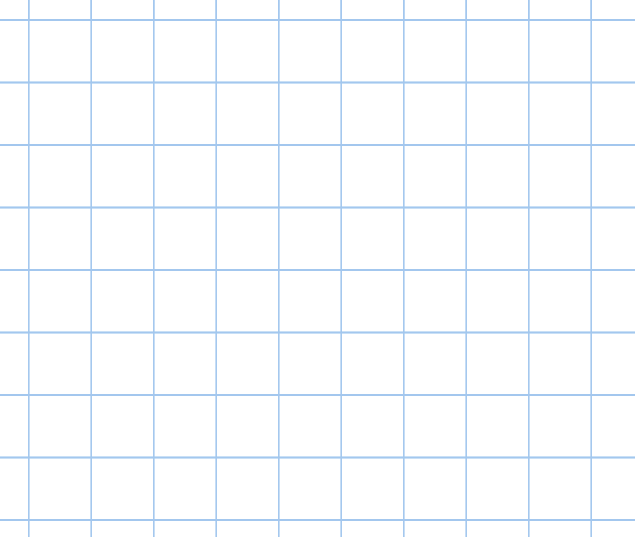 Area = 4cm2
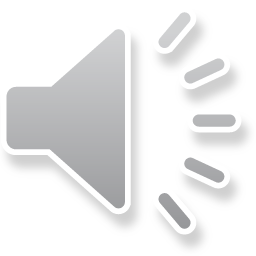 5cm
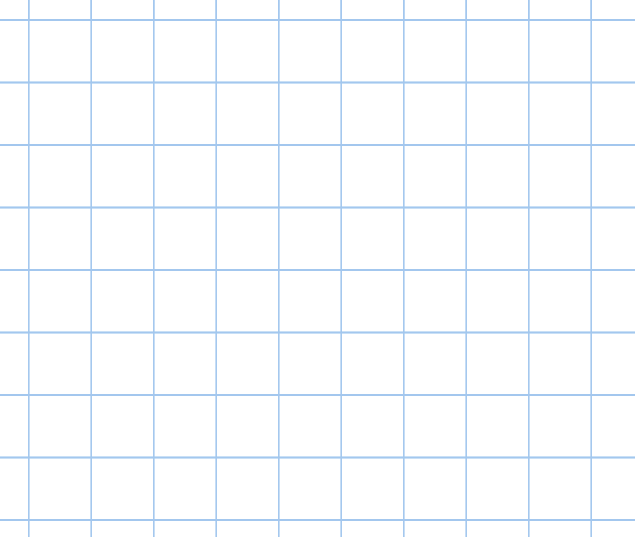 5 x 2 = 10
2cm
Area = 10cm2
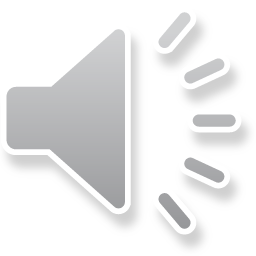 2cm
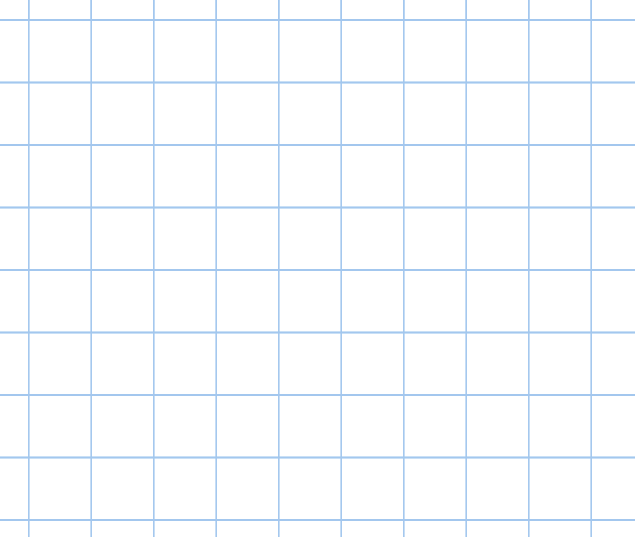 2 x 2 = 4
2cm
Area = 4cm2
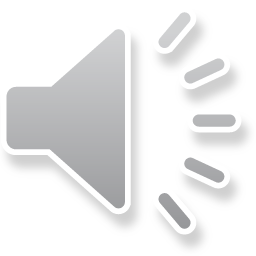 length
width
Area = length x width
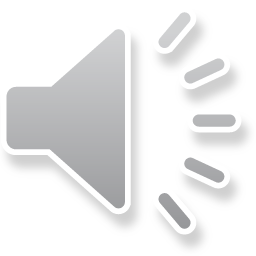 length
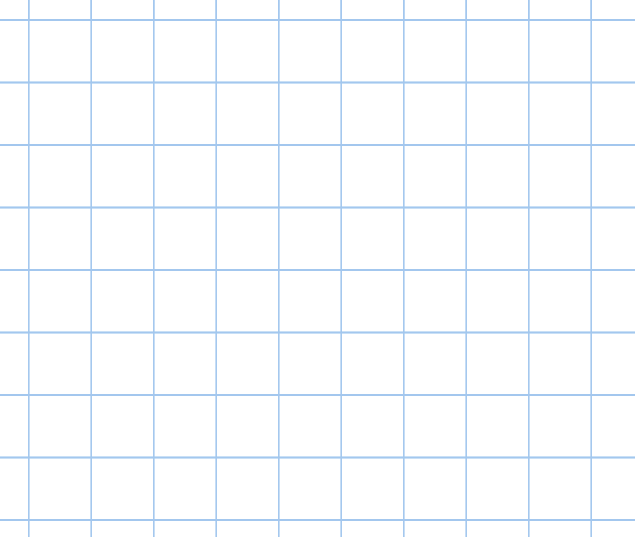 3 x 4 = 12
width
Area = 12cm2
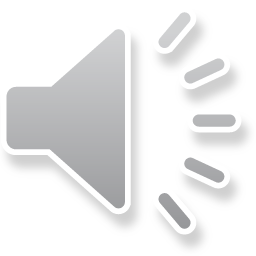